Hva er digital forvaltning?
Dag Wiese Schartum
Utgangspunkt i definisjoner av «E-Government» og
«digital government»
«bruken av digital teknologi som en integrert del av forvaltningens moderniseringsstrategier, for 
verdiskapning i det offentlige (OECD 2014)
“E-Government” refers to the use by government agencies of information technologies (…) that have the ability to transform relations with citizens, businesses, and other arms of government. These technologies can serve a variety of different ends: better delivery of government services to citizens, improved interactions with business and industry, citizen empowerment through access to information, or more efficient government management …” (Verdensbanken 2015)
Digital government («digitalt styresett») synes med andre ord å forutsette forbedring og grunnleggende/omfattende endring, jf. «modernisering» og «transform relations»
Innbyggere,
næringsliv,
sivilt samfunn
Politikere
Forvaltningsorganer
«Digitalt styresett», jf. «digital government»
Digitalt demokrati
Digital forvaltning
Digital ledelse
(egenforvaltning)
IKT-utvikling
Regel-utvikling
Organisasjons-
utvikling
Digital forvaltning
Hva er digital forvaltning? (overordnet sett)
Tre parallelle utviklings-/endringsprosesser
i digital forvaltning
«Digital forvaltning» kan språklig settomfatte all forvaltning som gjør brukav digitale hjelpemidler (men både OECDs og Verdensbankens definisjoner synes  å forutsette mer kvalifiserte former for bruk)
Her fokuserer jeg på bruk av digitalehjelpemidler som gjør det ønskeligeller nødvendig å endre på arbeids-måtene i forvaltningen, jf. modellen til høyre
= digitalisering
Rettssikkerhet
Personvern
Offentlighet
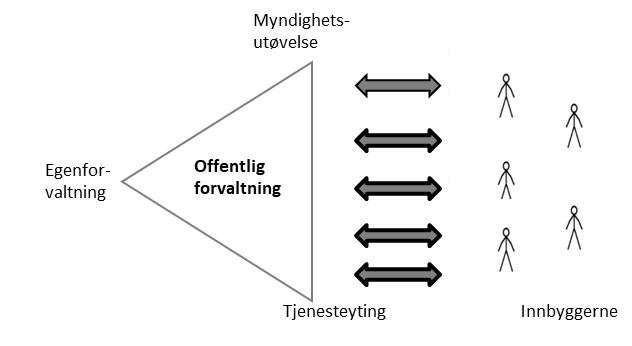 To hovedtyper metoder/teknologier innen myndighetsutøvelse
Regelbaserte, deklarative metoder (HVIS – SÅ  automatisert rettsanvendelse)
… der en transformerer rettsregler, som er utledet fra rettskildene, fra naturlig språk til programmeringsspråk, slik at rettsreglene kan kjøres automatisk i digitale systemer
Dette er den helt dominerende metoden i digital forvaltning
Statistisk baserte metoder («Kunstig intelligens», herunder bl.a. maskinlæring)
… der en gjør statistiske analyser av store datamengder (jf. «Big Data») for å finne mønstre i datamaterialet. Metoden kan bl.a. brukes til å predikere sannsynlige resultater, herunder ved utøvelse av forvaltningsskjønn
Metoden er lite brukt ved avgjørelse av enkeltsaker, men praktisk viktig som beslutningsstøtte for å gjenkjenne saker som bør undergis kontroll mv
Har mange viktige anvendelser «rundt» selve vedtaksprosessen
Digitalisering av offentlig myndighetsutøvelse
automatisert rettsanvendelse
Rettslig beslutningssystem (RBS): 
Høyt automatiserte systemer der resultatet fra maskinen legges til grunn som enkeltvedtak eller annen enkeltavgjørelse (teknologien gjør saksbehandler «overflødig»)
Kan ikke være et KI-system

Rettslig beslutningsstøttesystem (RBSS):
Delvis automatiserte systemer der resultatet fra maskinen blir vurdert av et menneske før enkeltvedtak eller annen enkeltavgjørelse treffes (teknologien gjør saksbehandler bedre)
Kan for eksempel være et KI-system
Transformering: Fra rettskilder til programkode
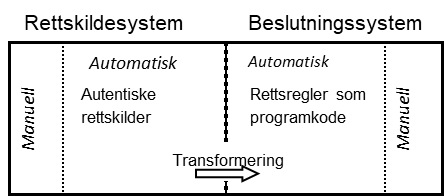 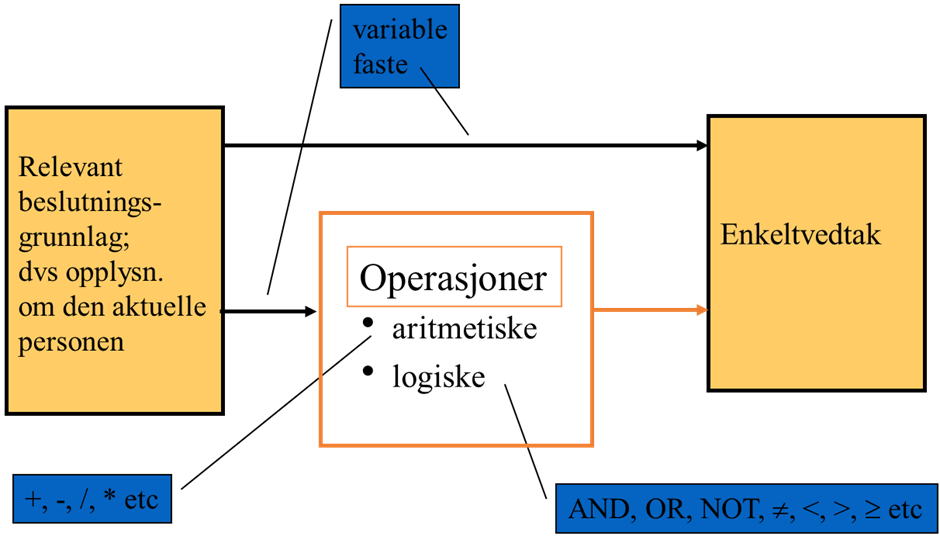 Transformering innebærer omforming fra rettskilder i naturlig tekst til rettskilder uttrykt som programmerte algoritmer
Transformingen innebærer å fortolke ved å formalisere, dvs. utlede rettsregler og bringe dem over i «fast form»  angi på entydig og fullstendig måte i) hvilke data som skal være gjenstand for behandling, og ii) hvilke behandlingsregler som skal anvendes på disse dataene
Transformeringen skjer som ledd i systemutviklingen og innebærer derfor massiv forhåndsavgjørelse av rettsspørsmål   en egen type rettslig beslutningsprosess
RBS: Forhåndsdefinere data som skal anvendes automatisk i alle fremtidige saker
RBSS: Støtte saksbehandler i å finne og forstå individuelt relevante data
  	i fremtidige enkeltsaker
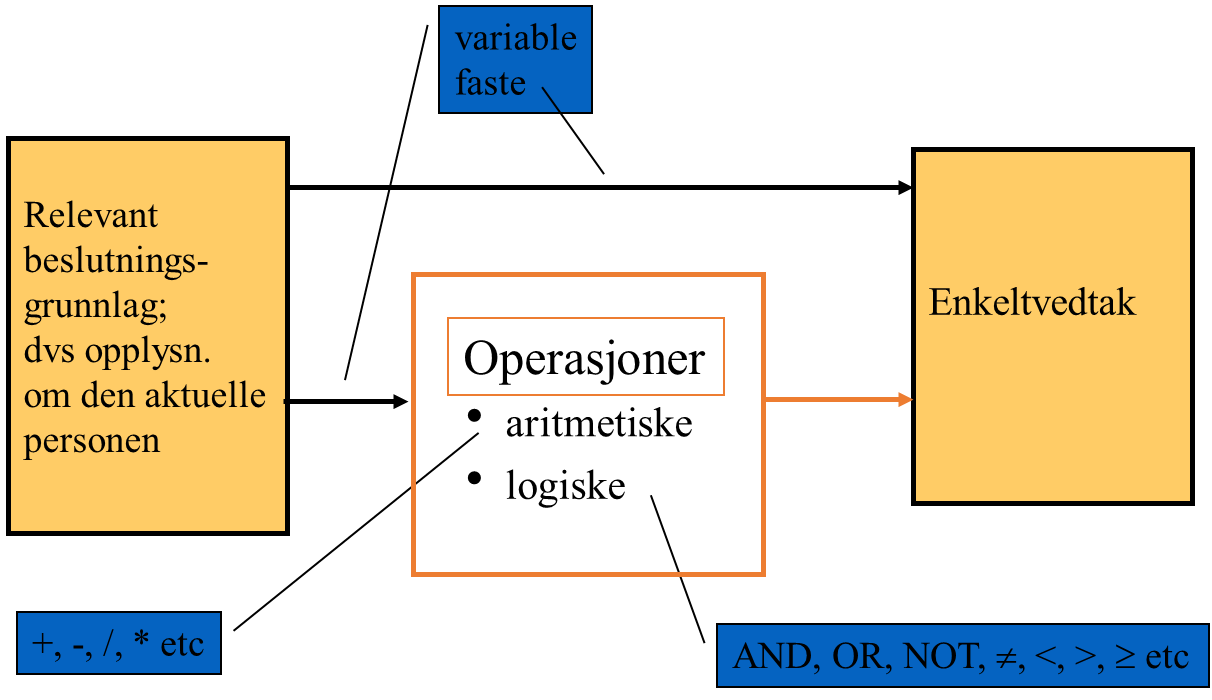 RBS: Fastlegge forhåndsdefinerte behandlingsmåter som skal anvendes automatisk i alle fremtidige saker
RBSS: Hjelpe saksbehandler å finne ut hvordan vilkår og beregninger skal skje i hver individuelle sak
Modell av et helt automatisert RBS
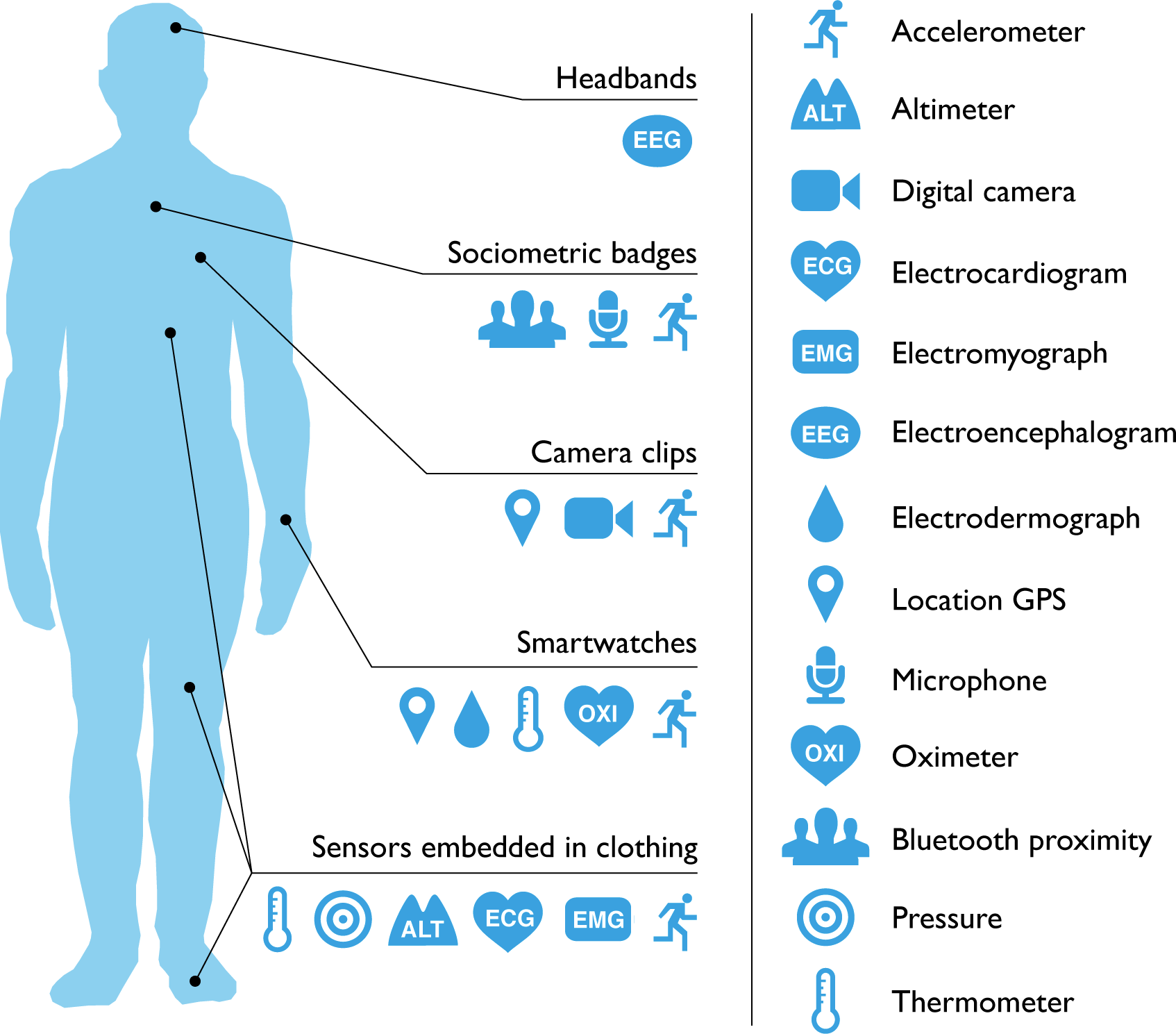 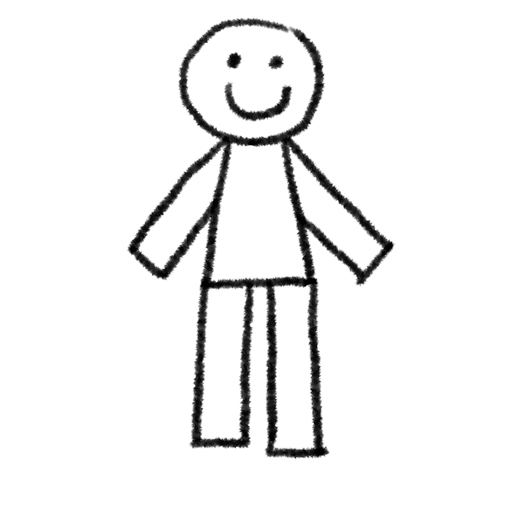 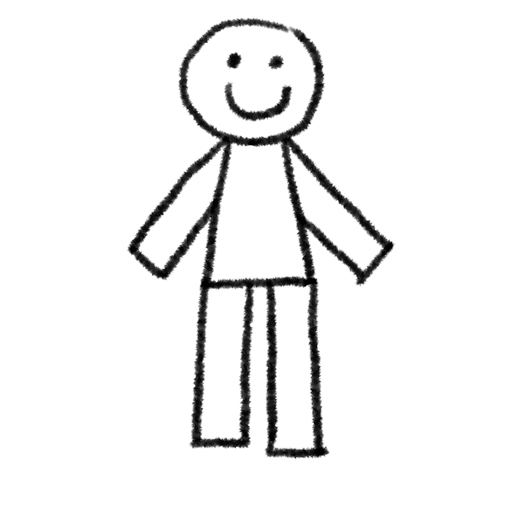 Sensorer
Innbyggere/parter
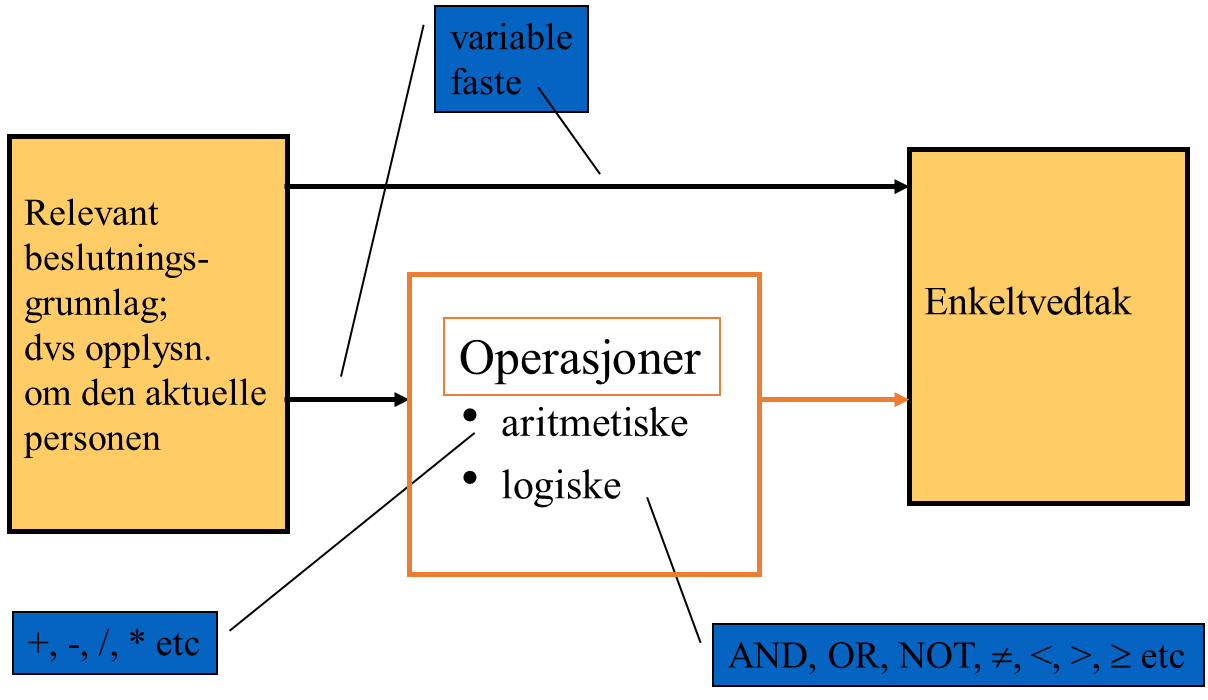 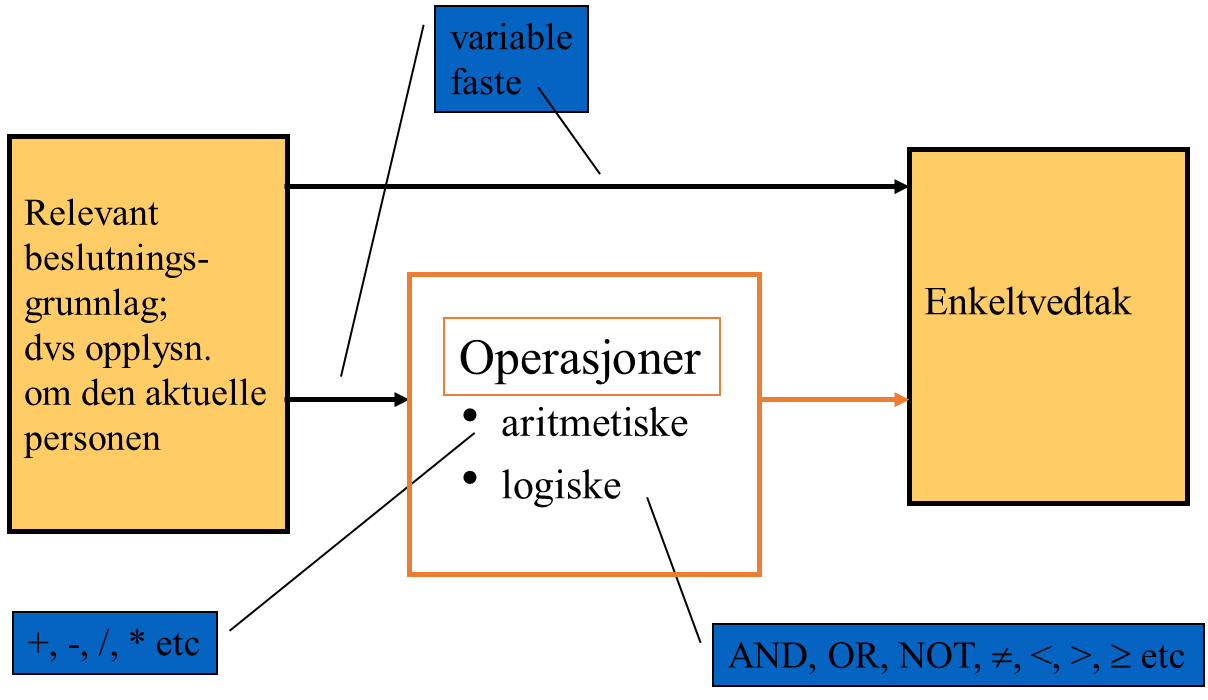 Innbyggere/parter
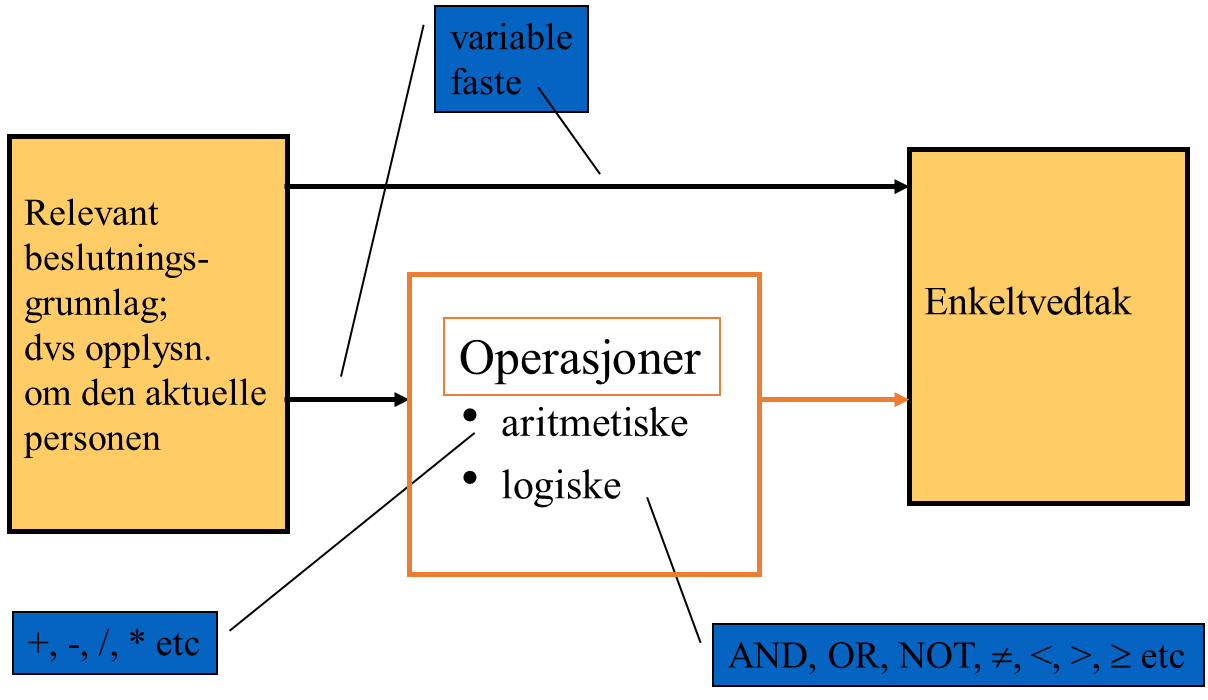 Forvaltningsorganer
Forvaltningsorganer
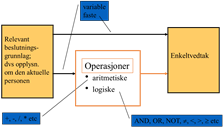 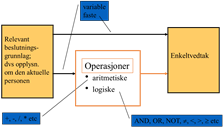 Private virksomheter
Private virksomheter
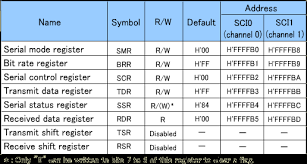 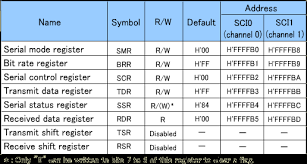 Fellesregistre
Fellesregistre
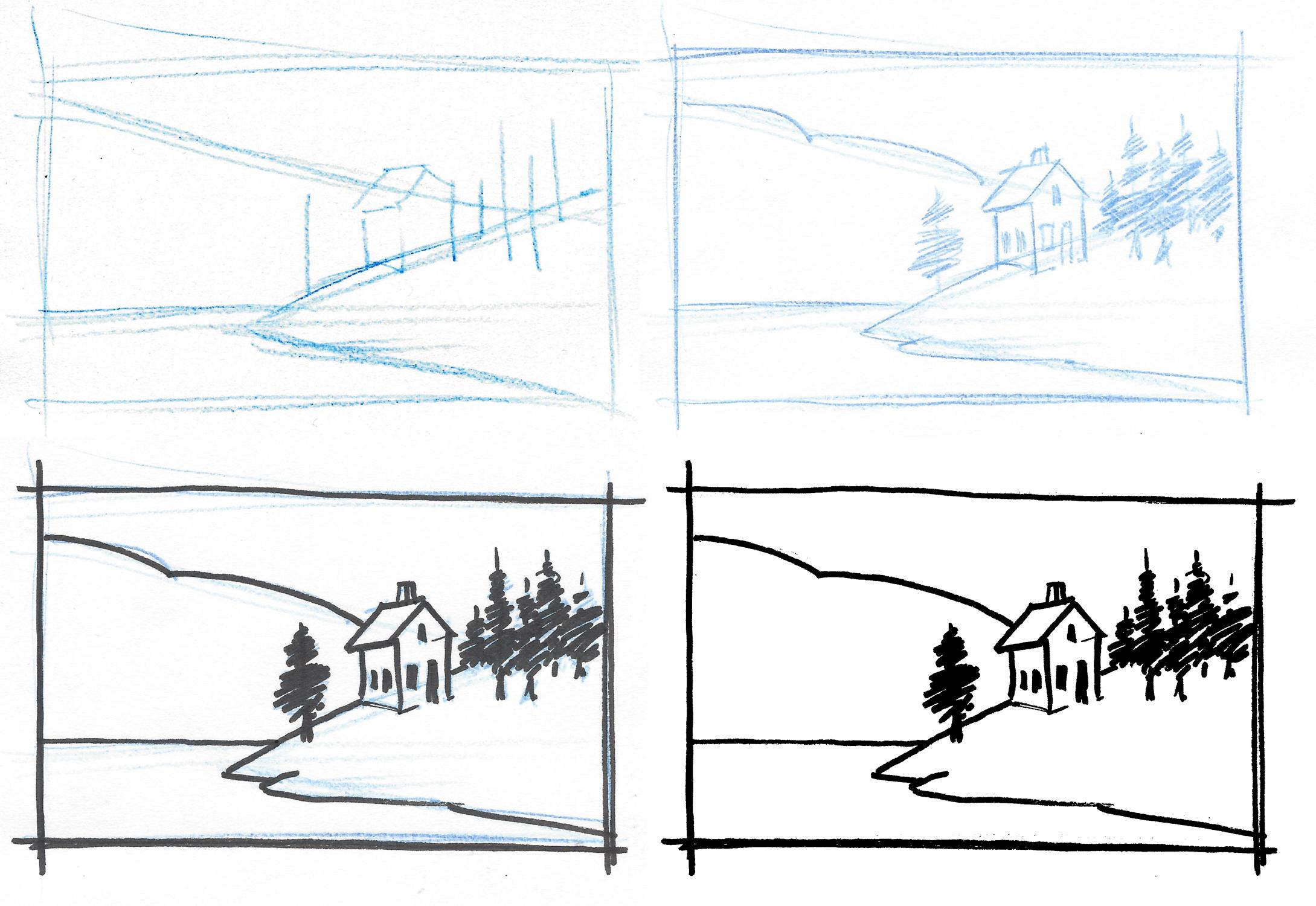 Sensorer